PlantwisePlus
Programme scale-out
Sustainable crop production with PlantwisePlus
PlantwisePlus aims to reach 75 million smallholder farmers in low and lower-middle-income countries, providing them with access to the knowledge and skills they need to improve their production practices.
This will be achieved by supporting countries to predict, prevent, and prepare for plant health threats in the face of a changing climate. 
This ensures that smallholder farmers reduce their crop losses and produce more and safer food through sustainable crop production practices.
Programme vision
To empower women and men smallholder farmers to manage evolving plant health threats, increase their incomes, improve food security and safety, and reduce biodiversity loss through the promotion of sustainable crop production practices.
Building on strong foundations
Plantwise (2011-2020) delivered plant health advice to 54 million smallholders in over 30 countries, training 13,200+ plant doctors and establishing 5,000+ plant clinics.
Proof-of-concept (2021-2023) evaluated as:
Highly relevant, addressing the needs and expectations of plant health system actors
Aligned with government agriculture policies and donor community goals
Collaborative, demonstrating strong coherence and engagement with other organizations
Addressing the challenges
PlantwisePlus addresses three key challenges for smallholder production:  
Pest and invasive species outbreaks pose a threat to food security requiring countries to be able to predict, prevent, and prepare for priority pests and share alerts and advice with smallholder farmers.
Insufficient awareness among farmers and agri-service providers on the risks of excessive pesticide use is coupled with inadequate access to affordable and effective lower-risk alternatives
Agri-service providers need to have better knowledge of IPM and be empowered to support more smallholder farmers
Impact pathways
Pest preparedness
Coordinating and strengthening systems for detection and response to pest outbreaks
Pesticide risk reduction
Increasing awareness of, access to, and use of affordable integrated pest management solutions
Farmer advisory
Enhancing knowledge and uptake of integrated pest management practices through responsive digital advisory tools
[Speaker Notes: PlantwisePlus helps countries prioritize and manage plant health threats by promoting systemic change and capacity building in national and regional plant health systems. 

The programme engages with government agencies, non-governmental organizations and other stakeholders to advocate for policies and investments that support sustainable agricultural systems.

Through digital and face-to-face approaches, PlantwisePlus provides access to accurate information, training and support to various agri-service providers who play a critical role in making agriculture more productive and resilient. This helps empower farmers to safeguard their crops and livelihoods against pests, diseases, and climate change.]
Theory of change
CHALLENGE
IF
THEN
BECAUSE
VISION
Smallholder farmers lack reliable information about pest threats, are unaware of pesticide risks and have limited access to advice on lower-risk crop production practices
Smallholder farmers are empowered to manage evolving plant health threats, increase their incomes, improve food security and safety, and reduce biodiversity loss
National and regional authorities are supported to coordinate and implement prioritised pest prevention actions and climate-resilient pest management plans.
Pest, threats and outbreaks will be mitigated through stronger national and regional plant health systems.
Relevant stakeholders will be better able to predict, prevent and prepare for priority pests and share alerts and advice with smallholder farmers
PEST 
PREPARDNESS
Stakeholders are supported to learn about pesticide risks, and to identify lower-risk alternatives such as sustainable biocontrol and biopesticides
Smallholder farmers will apply safer crop production practices
Stakeholders will better understand IPM practices and will be empowered to promote these alternatives
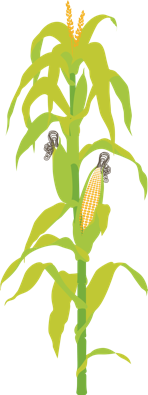 PESTICIDE RISK REDUCTION
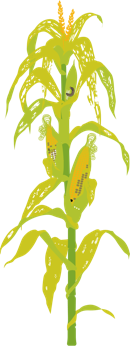 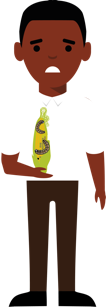 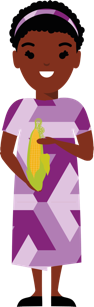 Agri-service providers are supported to improve their advisory capabilities on IPM through digital and non-digital approaches, and to pursue related income generating opportunities.
More smallholder farmers will adopt sustainable, crop production practices, producing more food.
Agri-service providers will have better knowledge about IPM, and, through new business opportunities, will be empowered to support more farmers
FARMER ADVISORY
Where we work
27 PlantwisePlus countries:
21   core countries
 6    focus countries
Programme offerings
Core country
Focus country
Pest prioritization (Horizon Scanning / Pest Risk)
Digital tools and learning products
Plant clinic approach
Core offerings plus:
Pest prevention and management plans
Pesticide risk reduction through sustainable IPM approaches
Agro-input dealer training/licensing schemes
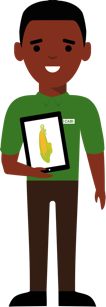 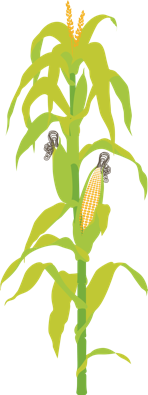 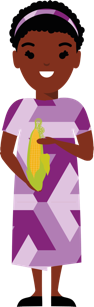 [Speaker Notes: Additional components 
Classical biocontrol solutions 
Augmentative biocontrol and biopesticide solutions 
New income opportunities for rural youth, women and men]
Additional components
Classical biocontrol solutions
Augmentative biocontrol and biopesticide solutions
New income opportunities for rural youth, women and men
Scaling up and out
Scaling up: growing the breadth or number of activities present in one country. 
Delivering the full core and focus country offerings
Scaling out: expanding programme interventions to additional countries. 
Transitioning core countries to become focus countries
Add new countries to the PlantwisePlus group
Contributing to the Sustainable Development Goals
Reducing crop losses and supporting income-generating opportunities
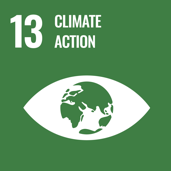 Climate-resilient plant health advice
Prevention or control of invasive species and protecting biodiversity
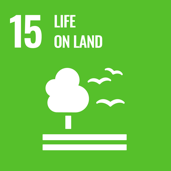 Reducing reliance on highly-hazardous pesticides
Facilitating women’s access to advisory services
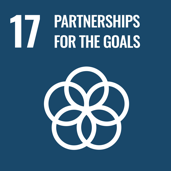 Building in-country capacity on plant health threats
We look forward to future collaborations with our partners and continuing to support smallholder farmers with sustainable crop practices